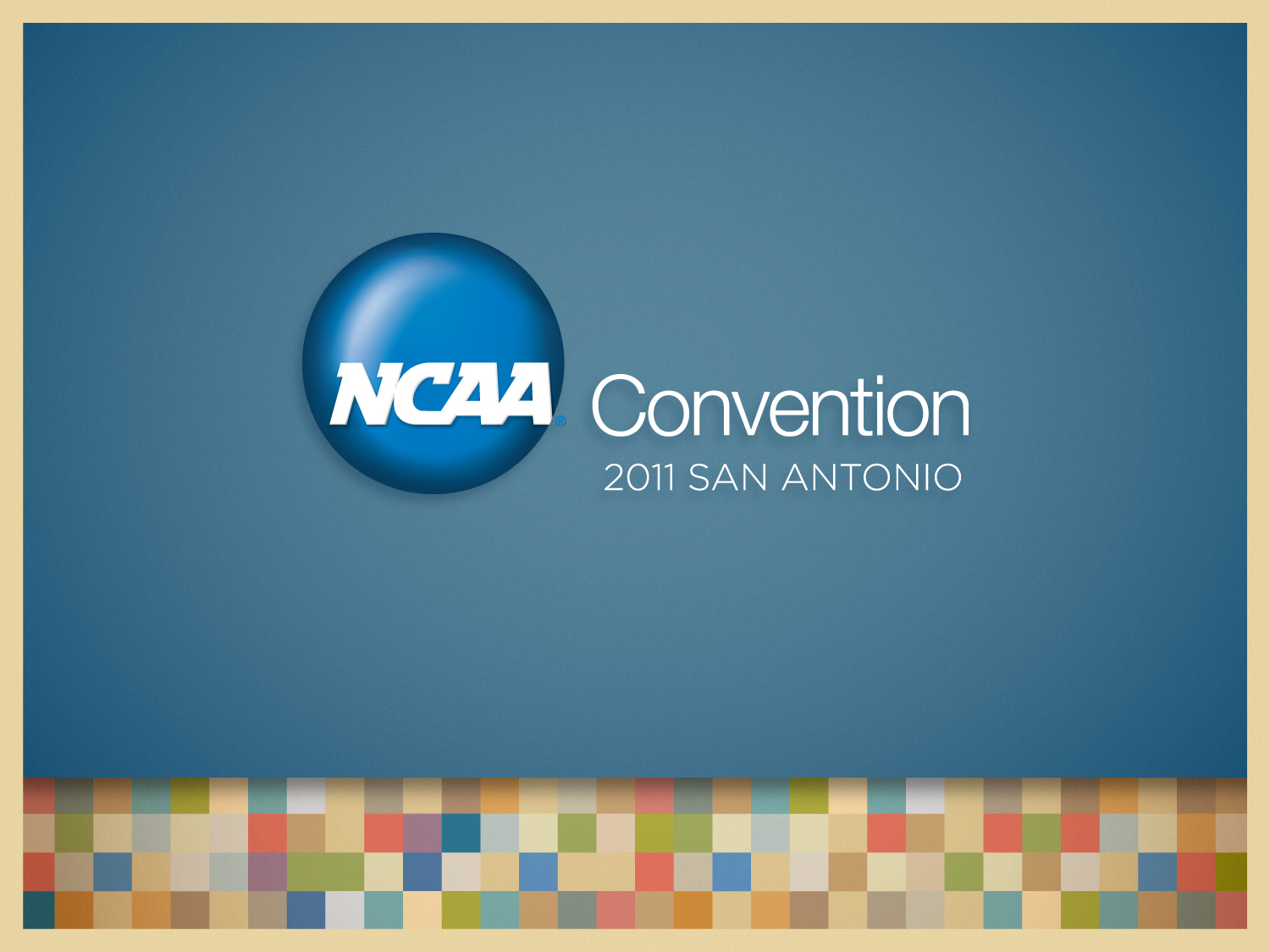 Academic Success and Missed Class Time ―Cross-Campus Strategies to Facilitate Improvement
Panel:   David Clough, FAR, Univ. of Colorado Boulder
	   Brenda Cates, FAR, Mt. Olive College, NC
	   Jean Roberts, Exec Dir, Learning Assistance
		Program, Appalachian St. University, NC
	   Bruce Kola, Sports Medicine, Colorado College
	   Cayleb Paulino, SAAC, Wilmington College, OH
11:15 a.m. – 12:15 p.m.
Thursday, January 13, 2011
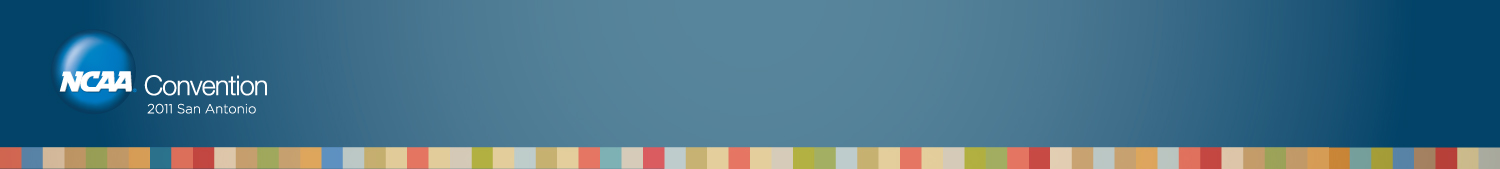 Session Overview
Missed Class Time – Defining the Topic
	and the Issues
Impact of Missed Class Time on
	Academic Performance – Research
Key Constituents and 
	Supporting Policies
Consequences of Student-athlete Injury
	Focus on Concussion
Take-away Recommendations
Questions and Discussion
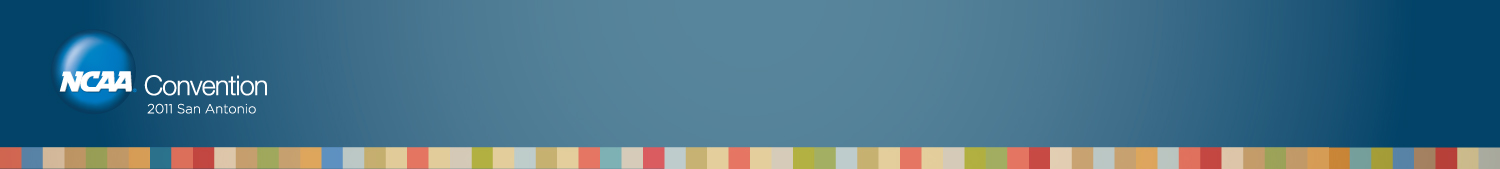 Missed Class Time
Circumstances:
Athletic participation, especially
	away competition
Student-athlete choice
Injury, new focus on concussion
Impact:
Academic performance
Student-athlete wellness
Athletic participation
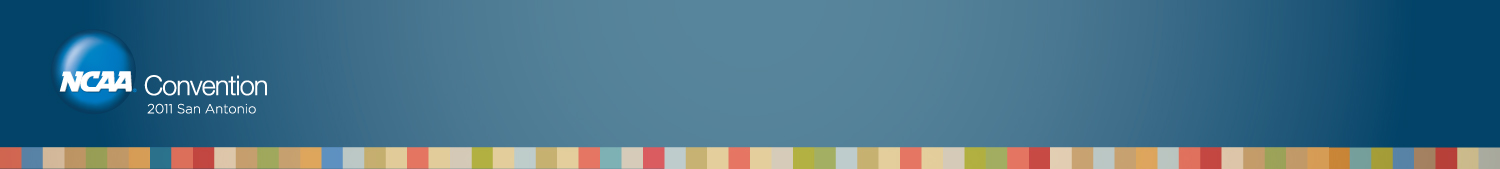 Missed Class Time
Policy matters:
Athletics class participation policies
Campus policies for instructors
Policies involving absences due to
medical causes
Policies to regulate competition
scheduling to minimize missed class time
Goals associated with APR improvement
plans and NCAA certification
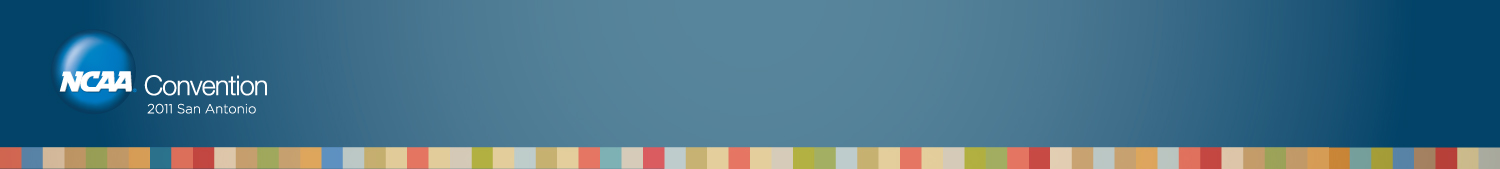 What is the Impact of Missed Class Time on Academic Performance?

What Research is available relevant to
this topic?

What is a Student-athlete’s perspective?
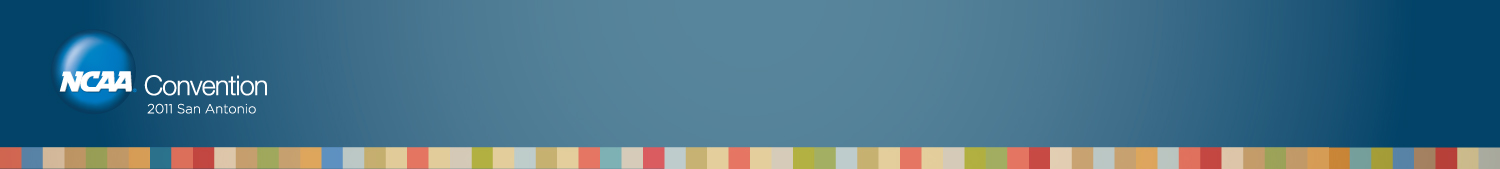 NCAA 2006 GOALS Survey Missed Class Data
Looked at baseball, men’s basketball, football, all other men’s sports, women’s basketball, and all other women’s sports across all divisions
Asked the question: During the season, how many classes do you miss on average each week?
Averages ranged from 1.0 to 2.3 classes/week
Percentage of student-athletes reporting missing 3 or more class per week ranged from 3% to 22%.
GOALS and SCORE Study Reports: Examining the Student-Athlete Experience
Convention Center – Conference Room 217 A-B
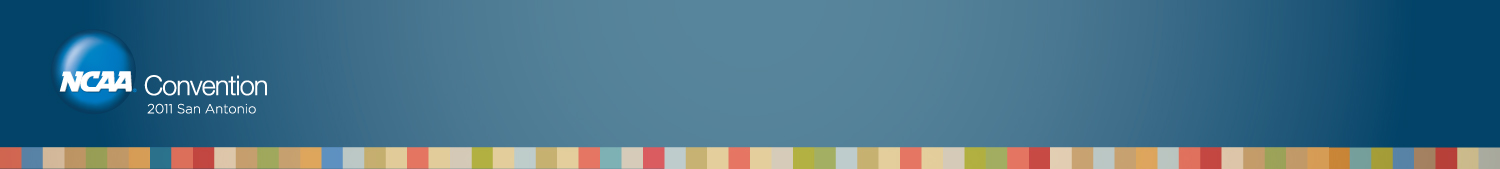 Class Attendance Research
Class Attendance in College: A Meta-Analytic Review of the Relationship of Class Attendance With Grades and Student Characteristics
Marcus Credé, Sylvia G. Roch, and Urszula M. Kieszczynka 
Review of Educational Research, June 2010, Vol.  80, No. 2, pp. 272-295
http://rer.sagepub.com/content/80/2/272
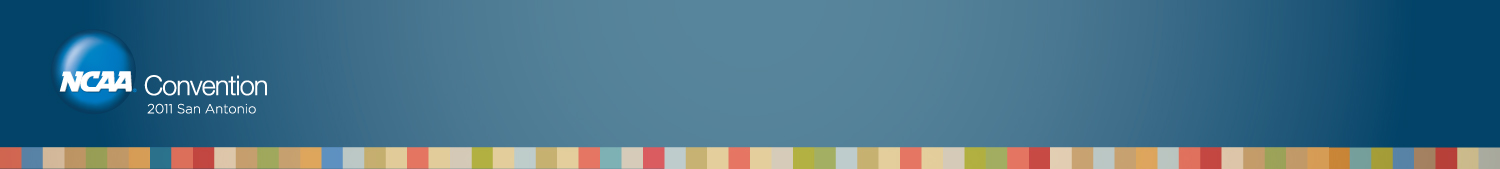 Key Findings and Conclusion
Class attendance is strongly related to individual class grades and GPA and is a better predictor of college grades than any other predictor of academic performance
Class attendance is beneficial for learning irrespective of the different modes used by the instructor and the availability of online resources
A mandatory attendance policy has a small positive effect on average grades
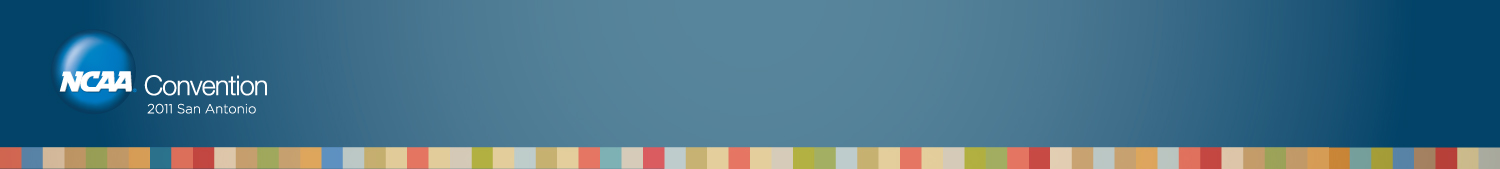 Policy Implications
The relationship between college attendance and grades is “so strong as to suggest that dramatic improvements in average grades (and failure rates) could be achieved by efforts to increase class attendance rates among college students.”
Credé et al.
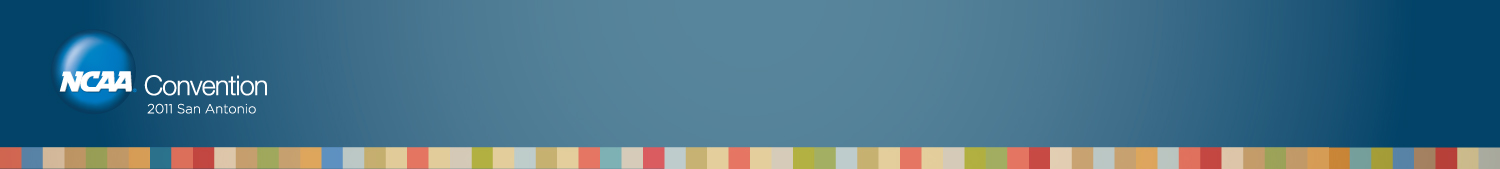 Who are the Key Constituents on campus?

What are Supporting Policies that
	affect missed class time?
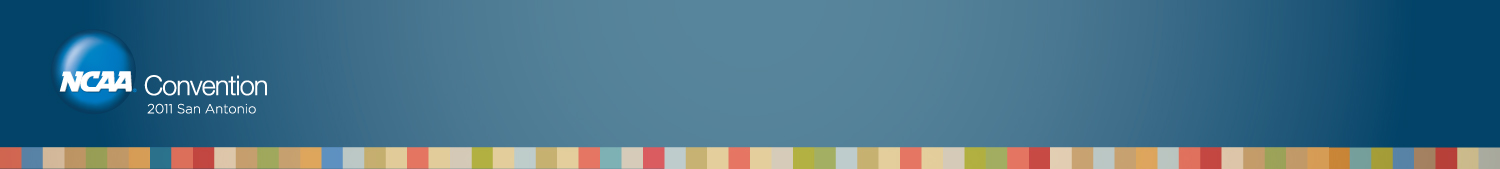 Who is responsible and why?
Academic Administrators
Athletic administration
Coaches
Student athlete
Faculty
Academic support personnel 
FAR
Conference office
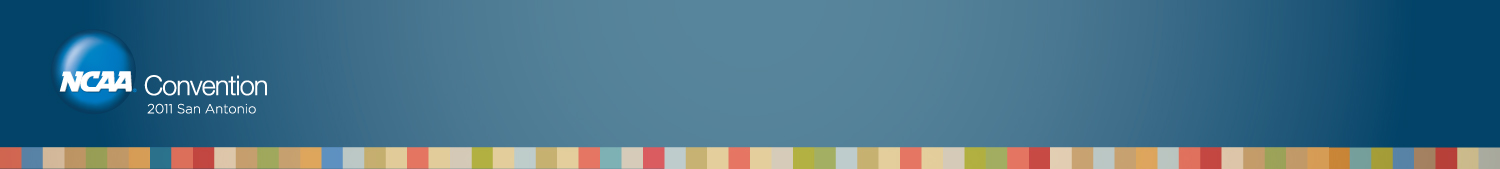 Supporting policies require
Communication

Collaboration

Concern

Commitment
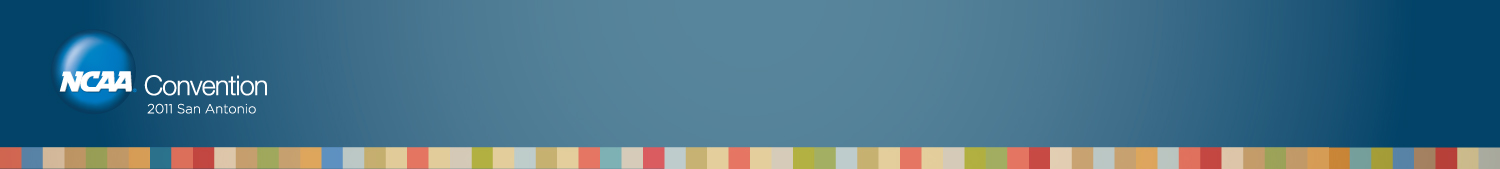 What are the Consequences of Student-athlete Injury on Missed Class Time?

What are the Impacts and Dimensions of Concussion Injury?

What is a Student-athlete’s view?
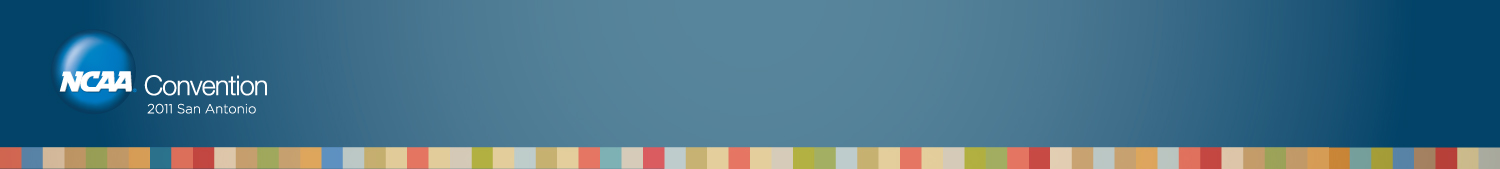 Academic Successand Missed Class TimePerspectives on Concussion Management
Bruce M. Kola, MS, ATC/R
Coordinator of Sports Medicine
Department of Sport Science
Colorado College
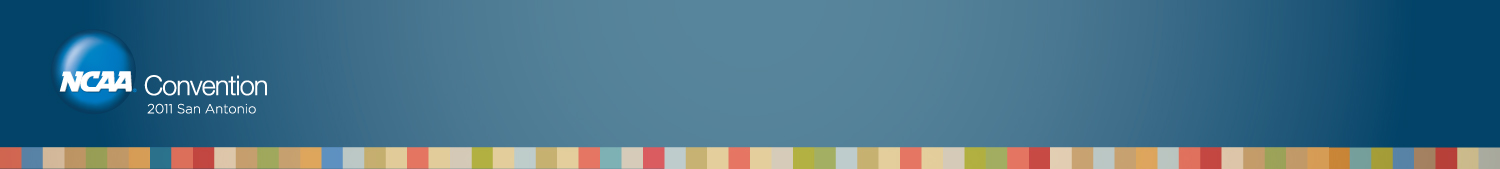 Historical Perspective
Part of the Game…..
The Older I Get the Tougher I used to be……
Self-reported?
Self-limiting?
Somatic SX Primary Treatment Focus
Limited Understanding of Biomechanics
Limited Understanding of Pathophysiology
No Baseline Data
Limited Measurement of Cognitive Impairment
Grading Scales…….
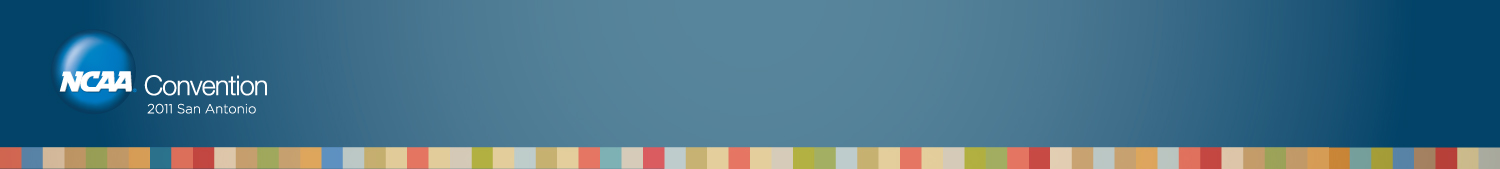 Structured Approach to Concussion Management: Current Approach and Rationale
What is time loss in the academic environment?
Divisional Status: Mixed DI & DIII
No Difference in Tissue Level or Response to Trauma
Block Plan: Single course for 3.5 weeks
Science based course / reading =/> 100 pages per night
Non-science-based course / reading = /> 300 pages per night
Lab courses and athletic travel
Geographic isolation
Single day time loss from class equates to loss of a week in semester system

	Is there a way to optimize prevention, communication and treatment regimen to limit time loss after concussion?
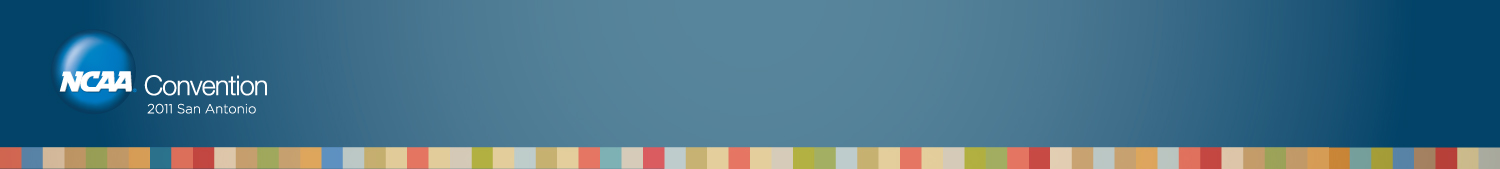 Adolescent Concussions
Michael A. Lee, MD / Benjamin Fine, PhD
Volume 74,  Number 3
Connecticut Medicine, March 2010

“Cognitive Recovery or Cocooning”
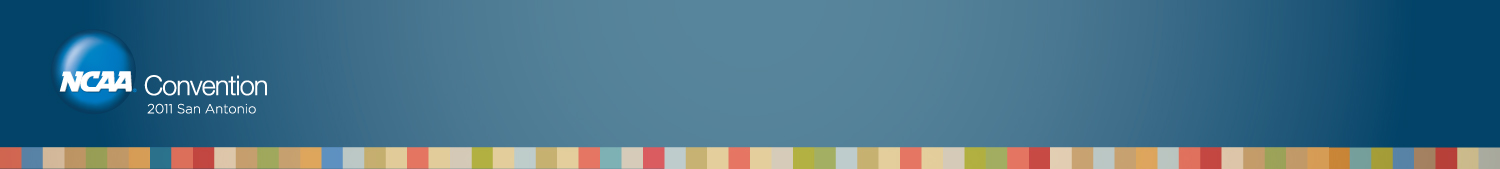 Clinics in Sports Medicine
Concussion in Sports

Volume 30, Number 1, January 2011
Sportsmed.theclinics.com
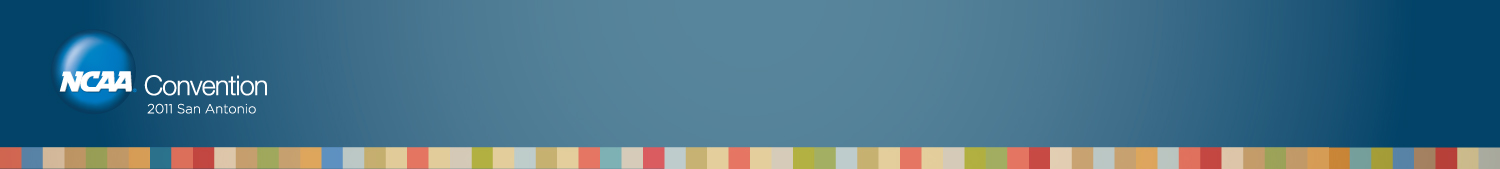 Supporting the Student Athlete’s Return to the Classroom After a Sport-Related Concussion
Neal McGrath, PhD
Journal of Athletic Training
Volume 45, Number 5, October 2010
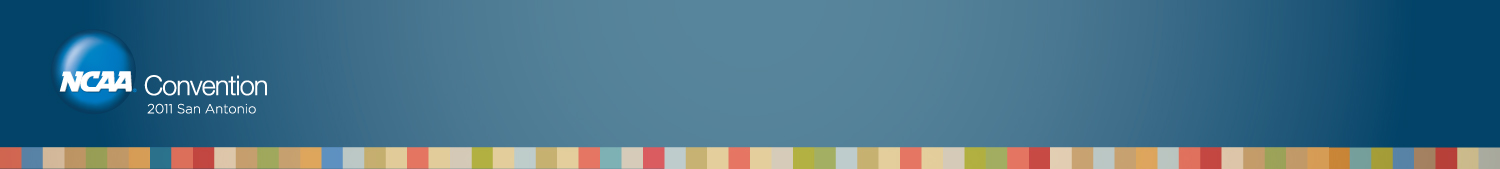 Standard Approach to Concussion Management
Know your athletes
Adequate & annual medical history
Reported vs real numbers
Confounding Factors
ADD/ADHD/ Learning Disorder/Test Anxiety
Communication with campus ADA office is essential
Med hx including current meds for tx of depression
BPPV or OKV (car-sick, can’t read on the bus or plane)
Migraine Hx
Written release of information as part of med hx
Educational “Contract”
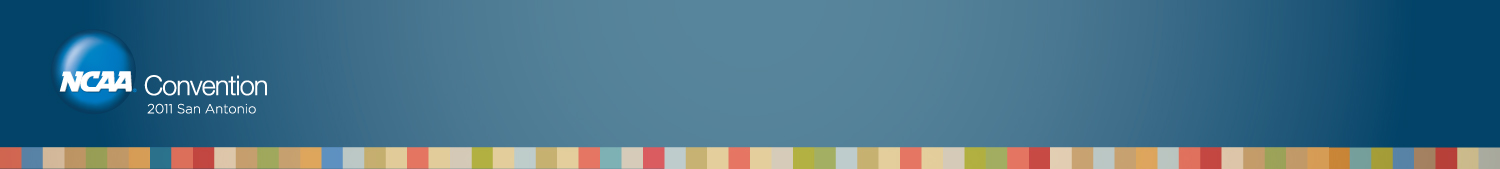 Colorado CollegeStudent-Athlete Concussion StatementNCAA  I understand that it is my responsibility to report all injuries and illnesses to my athletic trainer and/or team physician.  I have read and understand the NCAA Concussion Fact Sheet.  After reading the NCAA Concussion fact sheet, I am aware of the following information:  Initial________  A concussion is a brain injury, which I am responsible for reporting to my team  physician or athletic trainer.  Initial ________ A concussion can affect my ability to perform everyday activities, and affect reaction time, balance, sleep, and classroom performance.  Initial ________You cannot see a concussion, but you might notice some of the symptoms right away. Other symptoms can show up hours or days after the injury.  Initial ________ If I suspect a teammate has a concussion, I am responsible for reporting the injury to my team physician or athletic trainer.  Initial ________ I will not return to play in a game or practice if I have received a blow to the head or body that results in concussion-related symptoms.  Initial ________ Following concussion the brain needs time to heal. You are much more likely to have a repeat concussion if you return to play before your symptoms resolve.  Initial ________In rare cases, repeat concussions can cause permanent brain damage, and even death.  __________________________________              Date _____________ Signature of Student-Athlete  __________________________________ Printed name of Student-Athlete
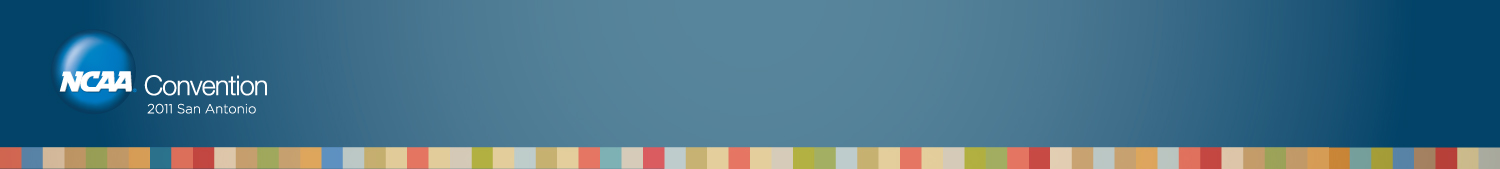 Preparing for Concussion Management  & Time Loss on Campus
Formal Letter to All Faculty and Staff
Explaining Need for Cognitive Recovery as Well as Somatic Recovery
Signed by:	Faculty Athletic Rep, 
		Athletic  Director,
		Academic Dean, 
		Health Service Director, 
		Neuroscience	Faculty, 
		Dean of Student Services,
		Sports 	Medicine Coordinator
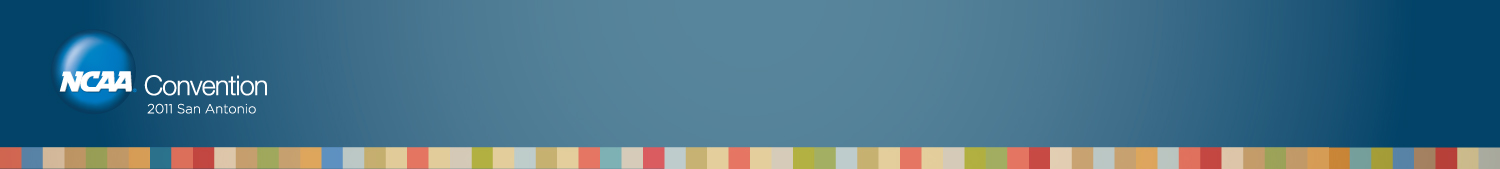 Campus Wide Concussion Letter
9/1/2010
 
 
To all Colorado College Faculty and Staff:
 
We are writing this memo to provide information about concussions as they relate to academic performance at Colorado College (CC). Students that attend Colorado College are typically very active and participate in a variety of recreational and athletic activities, which can sometimes lead to injuries. Although we are writing this from the perspective of student athletes, the information here is relevant for all students who might suffer from concussions.  Recently, the NCAA has reevaluated its policy on management of concussions and our suggestions below are consistent with their guidelines. 
 
Each year, several CC students suffer from concussions, caused by blows to the head that lead to the brain itself being damaged.  The damage can significantly affect the brain all the way down to the subcelluar level, and can vary in severity from very mild to potentially completely debilitating (Shaw, 2002, Prog Neurobiol, 67, 281-344).  Some symptoms of concussions are confusion, nausea or vomiting, headache, dizziness, fatigue, memory/concentration problems, and sleep disturbances.  These symptoms may not always be immediately apparent, and can actually worsen over time.  Recovery from concussions can be very idiosyncratic.  Depending on the severity of the concussion and the medical history of the individual, a person can recover spontaneously in a matter of days, or over very prolonged period.  Individuals with repeated concussion are at particular risk.  
 
The accepted treatment for concussions among medical professionals is both physical AND cognitive rest until symptoms resolve (McCrory et al. 2009, Clin J Sport Med, 19, 185-195).  This includes avoiding not only all recreational and athletic undertakings but also academic work (including classroom work, reading, and working on computers) as well as activities such as text messaging and videogames.  Not resting completely can prolong the length of (cognitive and physical) recovery and can even worsen the symptoms. Neuropsychology testing demonstrates that concussed individuals perform poorly in complex processing tasks.  Impaired performance in the classroom is often a result.  
 
Although diagnosing concussions is not a simple task (a concussed brain often appears normal on a CT or MRI scan), CC students are monitored carefully after a suspected concussion and neuropsychologically tested to confirm the diagnosis.  No student is allowed to resume recreational or athletic activity until all symptoms have cleared.  
 
If a CC athlete receives a concussion, we will notify that student’s professor to provide information so that the professor remains informed of the student’s condition. We will also be in contact following concussion to notify the professor whether the student will
likely be missing any class days, and to assist in strategies allowing the student to make up his/her work. 
 
The purpose of this memo is to inform the CC community in general, and professors in particular, of the consequences of a concussion so that we can foster a supportive environment for successful treatment and recovery.  Thank you for taking the time to read this memo and for your understanding.  If you have any questions or concerns, feel free to contact any of us at your convenience.  
 
Sincerely,
 
 
Bob Jacobs, Ph.D  
Neuroscience, Psychology
 
Mike Edmonds, Ph.D.
Dean of Students
 
Judith Reynolds, M.D.
 
Jason Bushie, M.A.
Athletic Trainer
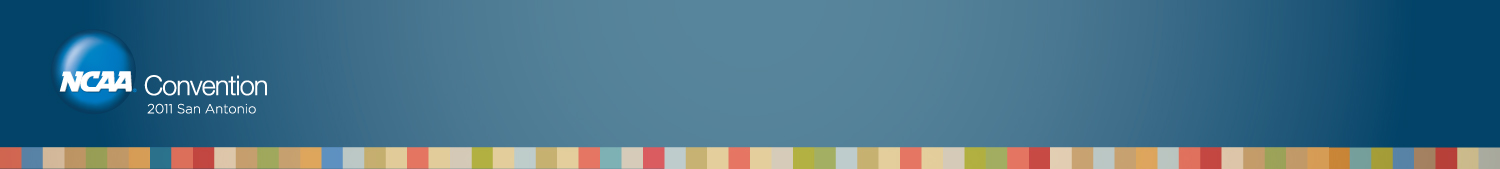 Standard Approach to Concussion Management
Pre-season
Baseline Data: Computerized and Paper (SAC, SCAT2)
Previous paper and pen
Orthopaedic Neuroscience Interns
Herd Testing
Be aware of the test anxiety /ADD/ADHD student
Data Base
Test incoming first year and junior
Developmental brain
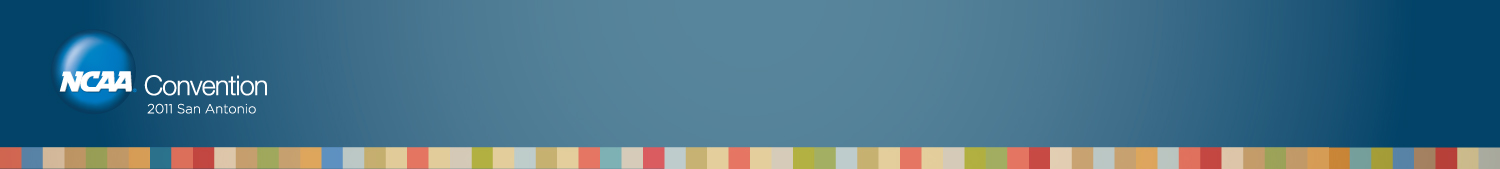 Standard Approach to Concussion Management
EAP / Emergency Action Plan
Recognition of mechanism, if possible
Rotational vs linear acceleration
Removal from practice or competition
Symptom recognition, review and recheck
Based on baseline SAC or SCAT2
Time of injury with appropriate intervals to follow
Follow up based upon symptom score
Admit for follow-up cocooning, if symptomatic
Initiate email communication with professor and designated academic/athletic team. Include original academic letter.
Indicate to professor probable time loss from class and to expect updates as necessary
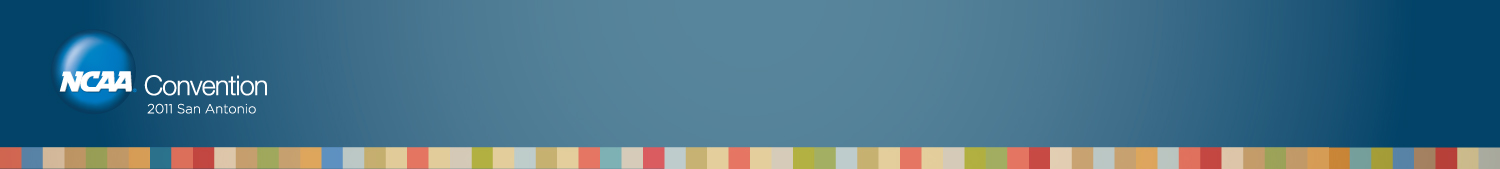 Standard Approach to Concussion Management
Symptom recognition, review and recheck
Based on baseline SAC or SCAT2
Emotionality
More Emotional
Sadness
Nervousness
Irritability
Cognitive Symptoms
Attention problems
Limited Concentration
Memory dysfunction
“Fogginess” (Dial-up vs DSL)
Fatigue
Cognitive Slowing
Somatic Symptoms
Headaches
“Pressure”
Visual Problems
Noise/Light Sensitivity
Nausea
Sleep Disturbance
Difficulty Falling Asleep
Sleeping Less than Usual
Modified from Pardini, et al, 2004
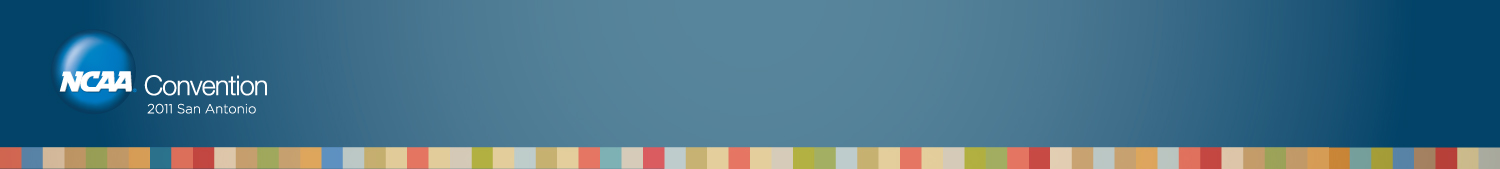 Standard Approach to Concussion Management
Beware the “predictors” of possible slower return
Photophobia /migraine hx
Phonophobia
Change in visual acuity
Horizontal nystagmus
OKV/BPPV History
Nausea @ time of presentation?
If you can’t do an Epley maneuver to correct, do not
      do a Dix-Hallpike maneuver to evaluate……
ADD / ADHD / Learning disorders
Modified affect / know your athletes
Role and timing of clinical psychologist / neuropsychologist
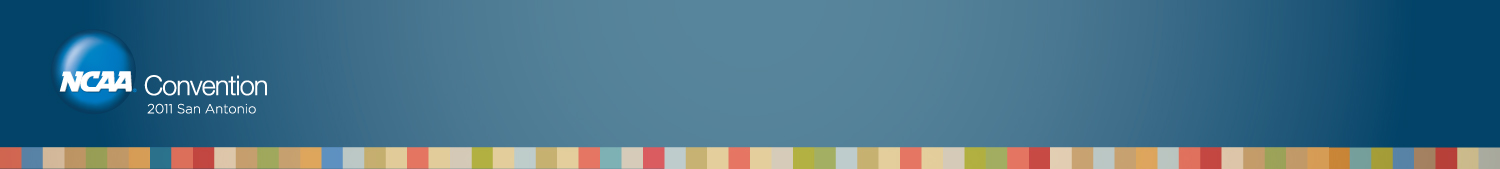 The “Art” of Cognitive Cocooning
? Where?
	Health service, monitored and observed
		Standardized protocol including pulse ox
	Communication between providers and ATC staff
	Isolated, darkened, quiet (not pitch black)
		“bring your own pillow” @ headache
		“no computers, no cell phones (after first call to mom 		and significant other), no text, no music”
	Beware of ICU psychosis
		release for meals/socializing 45 minutes 2 x day
	Review symptom scale 24 /48 /72 hour intervals
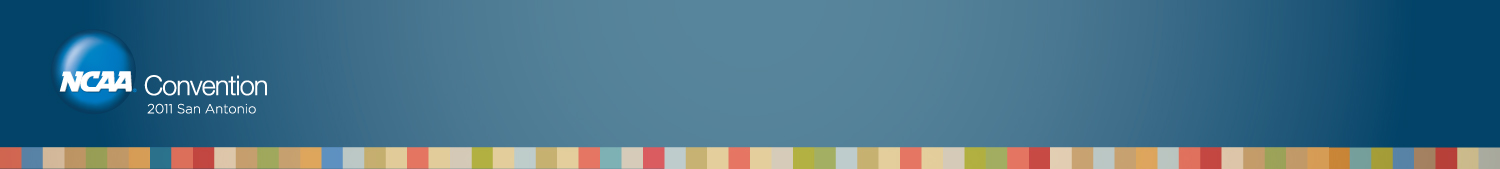 The “Art” of Cognitive Cocooning
? What now?
	Sx scale reducing but not completely gone
	Review type of class…..
		Slides, PowerPoint, movies, language course with 		earphones are problematic….
		Solutions: Note takers, verbal tutors
	Communication between medical providers, faculty, and academic dean essential if prolonged symptoms

	Most, if not all faculty are incredibly supportive of the concussed student
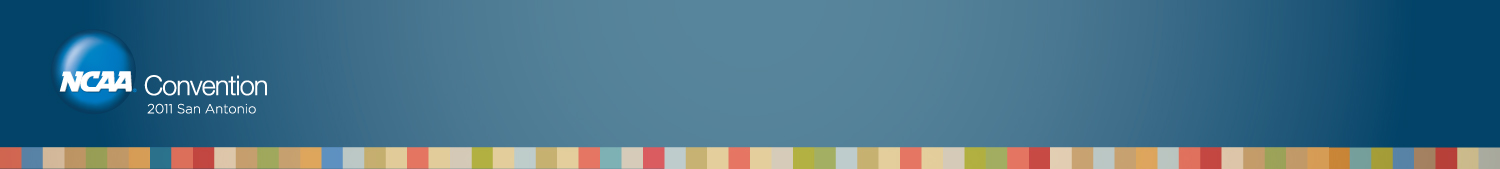 The “Art” of Cognitive Cocooning
? Is it possible to cognitively retrain in a progressive manner?
Asymptomatic by symptom scale
Labor and time intensive but well worth the effort
Begin soft music in cocoon
Read/Rest Walk/Computer Progression
	Read 10 / Rest 15 / Computer 20 / Rest 15 / Read 20 / Rest 15 / Computer 30 / Rest 15 / Read 30 / Rest 15 / Computer 45
 If sx return or increase = DC read /computer
Incremental return to class if progression complete
Continued importance of verbal vs visual learning with note-taker / verbal tutor
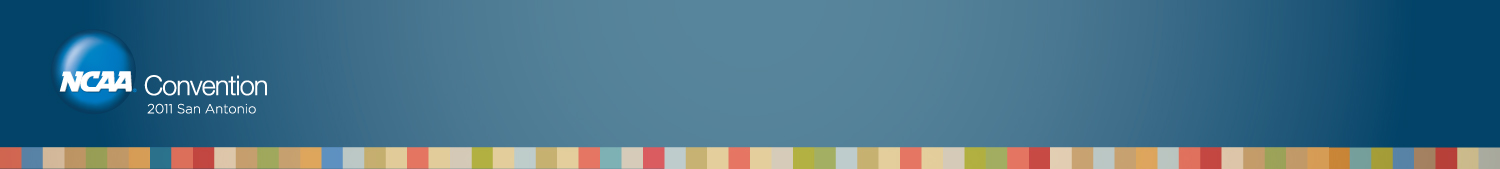 Return To Classroom & Athletics
Classroom: 
1) Modify learning environment with cooperation of professors / PowerPoint print outs, watch movies in lighted room, use of smart pen. 
2) Direct communication between medical staff, professor and academic dean for extension of time to complete work. 
Note: Post-concussive syndrome may require a withdrawal from courses in some cases.
Referral to Team Neurologist: LOC > 1 minute, # of concussions =/> 3, Sx persist greater than 7 days.
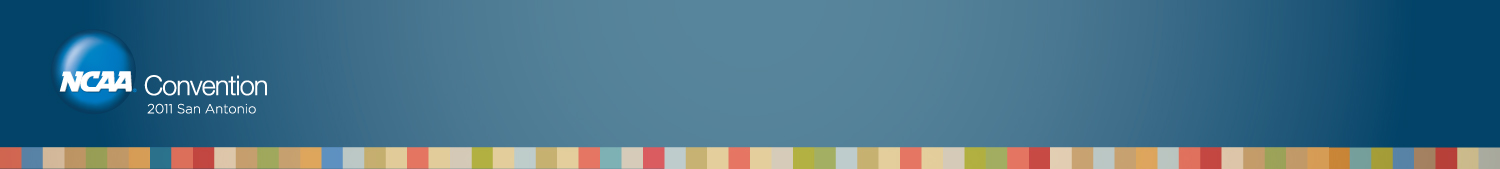 Return To Classroom & Athletics
Competition: 
1) Symptom free for 24 hours by sx scale. Computerized neuropsych test back to baseline. Frequency, if not to baseline for CNT, is 2 x week.  
2) Neuropsych testing back to baseline with 0 symptom scale = Exertional Testing
3) Asymptomatic exertional testing = non-contact practice + mirror practice.   Be aware that there is little science behind the “non-contact” practice. 
Currrent Concepts in Concussion Rehabilitation Johnston, Bloom, et al. Current Sports Medicine Reports 2004, 3:316-323
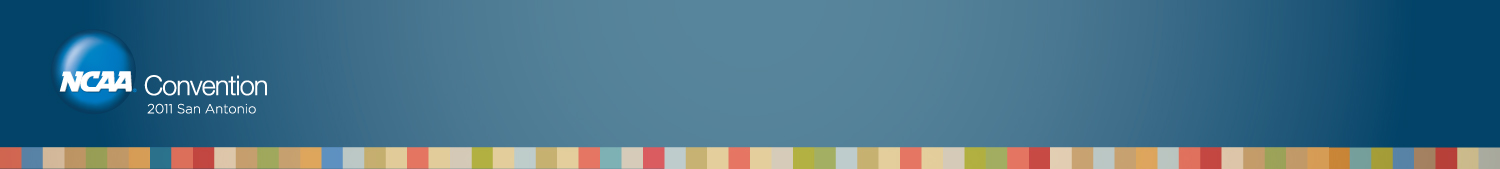 Return To Classroom & Athletics
4) Non-contact practice/mirror practice.  Note: some sports like soccer may require progressive “heading” practice for a second day of non-contact/mirror practice. Mirror practice may also disclose subtle balance deficits not picked up by the BESS system.
5) Asymptomatic non-contact/mirror practice with 0 sx scale, normal neuropsych testing = RTP with adequate communication with physician provider /protocol
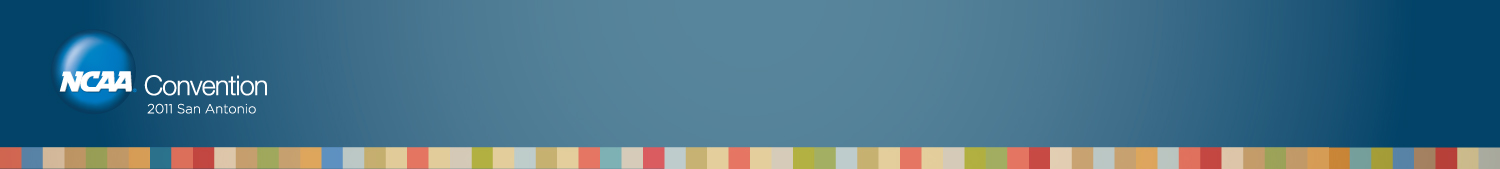 Return to Classroom and Athletics
Conclusions: 
1) It may be possible to positively affect the time lost and perhaps the academic performance of an athlete who suffers a concussion with correct identification, management, treatment, communication and education.
2) It may be possible to adapt this management system for the general student population, depending upon the quality and scope of service provider on campus.
3) There is a great deal more research needed in the area of cognitive rest and concussion recovery. (Unpublished Texas study 2008-2010: N 30,000)
4) The plural of anecdote is not data…………
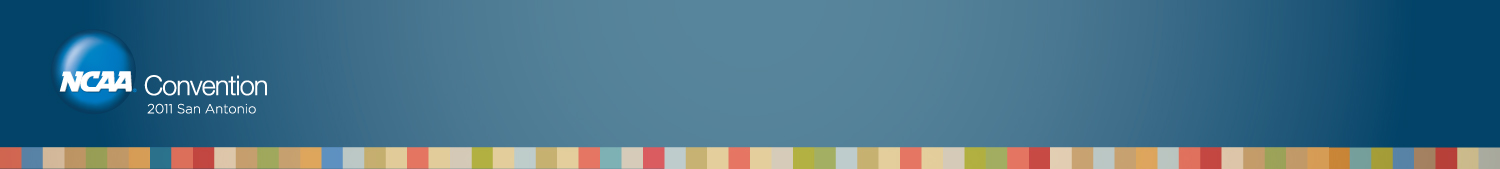 Acknowledgements
Jason Bushie, M.Ed., ATC/R
	Assistant Athletic Trainer
	Colorado College
 	
	Richard Quincy MS, PT, ATC
	Associate Director of Sports Medicine Clinics
	Performance Services – Medical
	United States Olympic Committee
	2800 Olympic Parkway
	Chula Vista, CA 91915
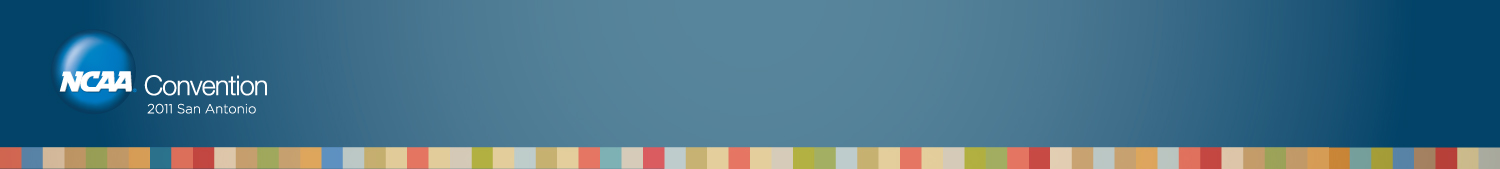 Session Windup
Take-away Recommendations
	from the Panel Members


Questions and Discussion
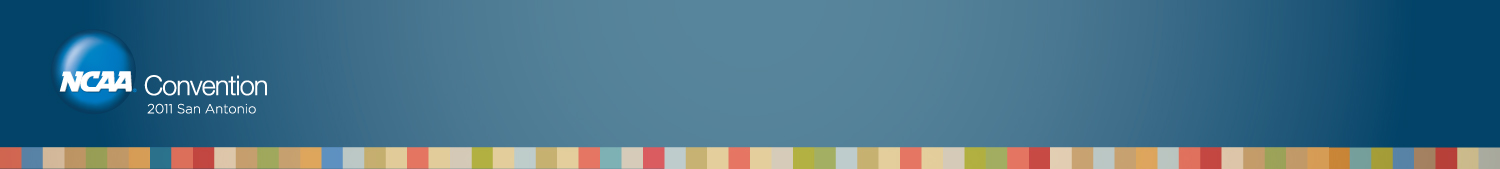